APPROACH TO CORONARY BIFURCATION LESIONS
Dr.Santhosh Narayanan
SR Cardiology
Outline
Anatomy 
Classification Systems
Medina System
MADS System
Important Stent Attributes for treating Bifurcation lesions
Bifurcation Treatment Techniques
Provisional Stenting
Two-stent
Clinical Evidence impacting current techniques
Summary
Any lesion  with > 50%                                                                                                                                                                                                                            stenosis adjacent (< 5 mm) to 
                   and/ or
at the ostium of a side branch (> 2 mm of
diameter)
Account for 16 -20 %  of PCI's

Procedural complications – 9%

Restenosis as high as 36%
Bifurcation PCI Challenges
Anatomical Variations
Procedural Options
Vessel size variations
 SB accessibility
 SB takeoff angulations 

 Plaque distribution
 Plaque volume
 Plaque compliance
 Peripheral Vascular Issues
Single vs double vs triple wire
 Balloon predilation MB and SB
 Plaque modification or debulking
 Provisional vs multiple stents
 DES vs BMS
 Kiss?
 Multiple Stent Strategies
 Adjunctive Pharmacotherapy
SB angulation
The shear stress hypothesis
The outer walls of bifurcation points subjected to  diastolic flow reversal, leads to oscillatory shear  stress
Oscillatory (as versus laminar) shear stress is less  efficient in stimulating eNOS.
Monocytes bind more avidly to areas of oscillatory shear than to areas subjected to linear shear.
oscillatory shear stress is proatherogenic
Classification
Sanborn
Lefevre
Safian
Duke

MEDINA
MOVAHED
MEDINA classification
Limitations
Does not take into account
Length of   disease   in the ostium of   the    S  B
Length   of   the   LMCA   before   the   bifurcation
Trifurcation
Vessel    angulation
No differentiation is made between a   normal    segment  (lesion free segment) and a   <         5     0    %        lesion
presence of calcifications is not identified
One vs two stents
Important trials
NORDIC
NORDIC 2
BBC
CACTUS
When to use elective two stents?
Ramifications of coronary tree follow minimal energy cost in providing myocardial blood flow

Finet's law
OPTIMAL VIEW
For LMCA – RAO or LAO view with caudal inclination.

For LAD – D : AP with marked cranial   angulations.

For LCx – OM : slight LAO or RAO with caudal angulations.

For distal RCA : AP with cranial angulations.
Stenting techniques
Provisional
Mainvessel stenting ±                  side  branch angioplasty  (Provisional) T-stenting,
TAP,
REVERSE INTERNAL CRUSH 
REVERSE CULOTTE.

elective
Culotte-stenting
Crush technique (reverse crush)  T TECHNIQUE AND TAP
V STENTING
Y STENTING(SKS technique)
Provisional stentingstrategy
Both branches are wired starting with the most difficult one
MB is stented (stent sized according to MB distal reference) and SB wire is jailed
The stent is post-dilated using the Proximal Optimization Technique (POT) to maximize  stent apposition
Stent is now well apposed proximally, while the SB is partially covered by scaffolding
MB wire is pulled back and re-inserted through the most distal strut of the SB opening scaffold
Jailed wire is removed and re-inserted in the distal MB (with a formed loop at the distal end)
The Kissing Balloon inflation is done to optimize side branch flow and access
Final result (if suboptimal, can then place additional stents)
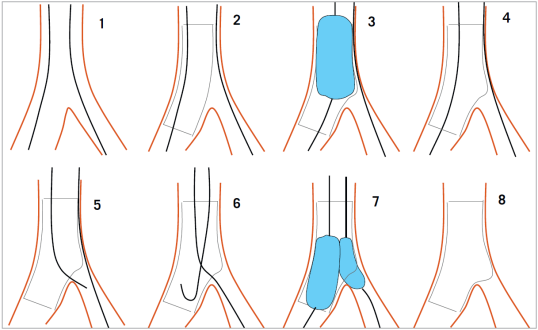 Modified T technique
V technique
Culotte technique
	It provides near-perfect coverage of the carina & SB ostium at the  expense of an excess of metal covering in proximal MB.
Best immediate angiographic result & theoretically it may guarantee a  more homogeneous distribution of struts & drug .

Can be used in all bifurcation lesions irrespective of bifurcation angle.

Open-cell stents are preferred when the SB diameter is >3 mm.

Disadvantages –
Complexity in the rewiring of both branches through the stent struts,
Not advisable if both branches are dissected after predilatation.
DK crush
immediate patency of both branches is assured & therefore it should be  applied in conditions of instability or when the anatomy appears complex.

should be avoided in wide angle bifurcations.
Only SB has to be re-wired & not both branches as in culotte technique.

The crush technique has evolved and is nowadays performed with less stent
protrusion into the MB (i.e., mini-crush) & mandatory 2-step FKI.

crush” technique can therefore be considered as a sort of simplified “culottes”  technique

The mini-crush may be associated with more complete endothelialisation and
easier re-crossing of the crushed stent.
Nordic I: provisional T stenting as good as systematic side branch  stenting
Nordic II: Culotte better than Crush
Cactus: provisional T stenting not worse than crush
4 . BBC ONE: step wise approach with provisional T stenting  better than initial complex procedures
5.Bad Krozingen: no difference provisional vs systematic T  6.Double Kiss Crush Study: DK Crush better than conv. crush

Steigen Circulation 2006; 114:1955; Erglis TCT 2008; Hildick-Smith TCT 200
Ferenc EHJ 2009; Chen J Interv Cardiol 2009; 22:121-27
Thank you